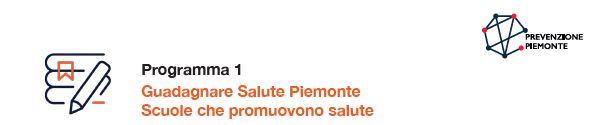 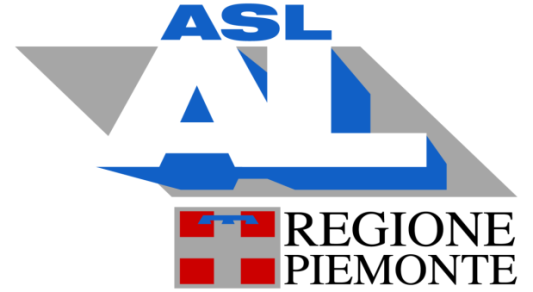 Le vaccinazioni nell’adolescente
Dr. Giacomo Bruzzone
                         Referente attività vaccinali ASL AL
Calendario Vaccinale PNPV 2017-2019
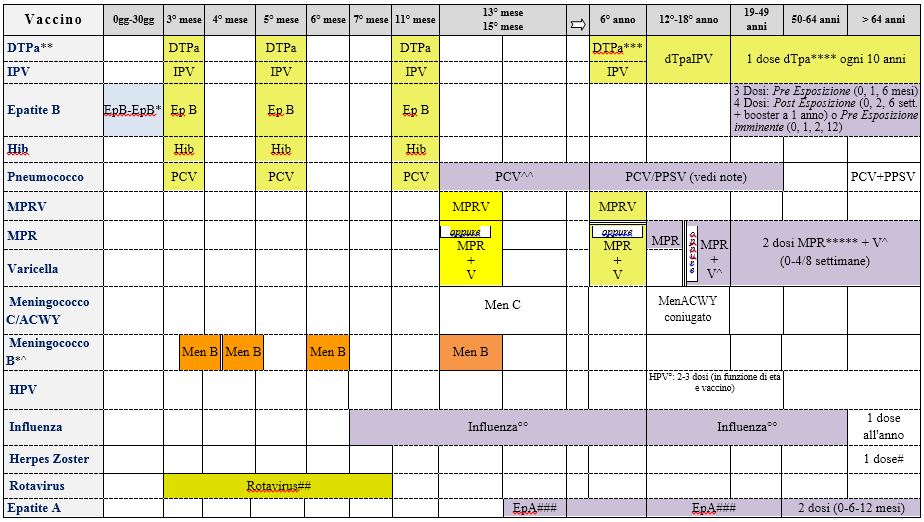 Il vaccino anti (polio)-DTP
Il calendario vaccinale prevede:

 tre dosi nel primo anno di vita ( a 2 – 4 - 10 mesi ) 
 una dose di richiamo a 5-6 anni
Una dose di richiamo a 15 anni
Un richiamo ogni 10 anni per tutta la vita 
Nei nati fino al 2002 ( vaccinati con OPV ) il richiamo dell’ antipolio si fa solo in caso di viaggi in zone endemiche per polio
Nei nati dal 2003 ( vaccinati con IPV ) il richiamo dell’antipolio si fa ogni 10 anni
Anticorpi contro la tossina difterica nella popolazione italiana, 1996-97
Decadimento dell’immunità contro la pertosse
L’immunità contro la pertosse viene persa 4–12 anni dopo la vaccinazione dell’infanzia e 4–20 anni dopo l’infezione acquisita naturalmente
Il decadimento dell’immunità dopo la vaccinazione o dopo l’infezione naturale contribuisce in maniera significativa all’incidenza dei casi in età adolescenziale e adulta.
Wendelboe et al. Pediatr Infect Dis J 2005;24:S58–S61
Obiettivi della vaccinazione Polio - dTpnegli adolescenti e adulti
Protezione degli adolescenti e adulti

 Riduzione del reservoir di B. pertussis

 Riduzione dell’incidenza della pertosse nelle altre fasce d’età (inclusi i lattanti)
Numero e incidenza dei ricoveri per malattia meningococcica invasiva per fascia d'età – Italia – Fonte : SDO
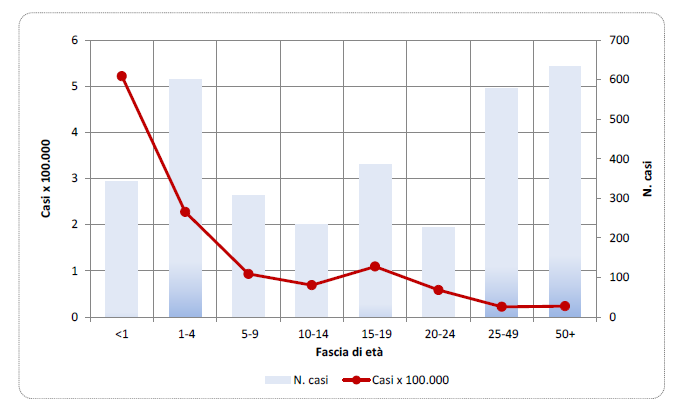 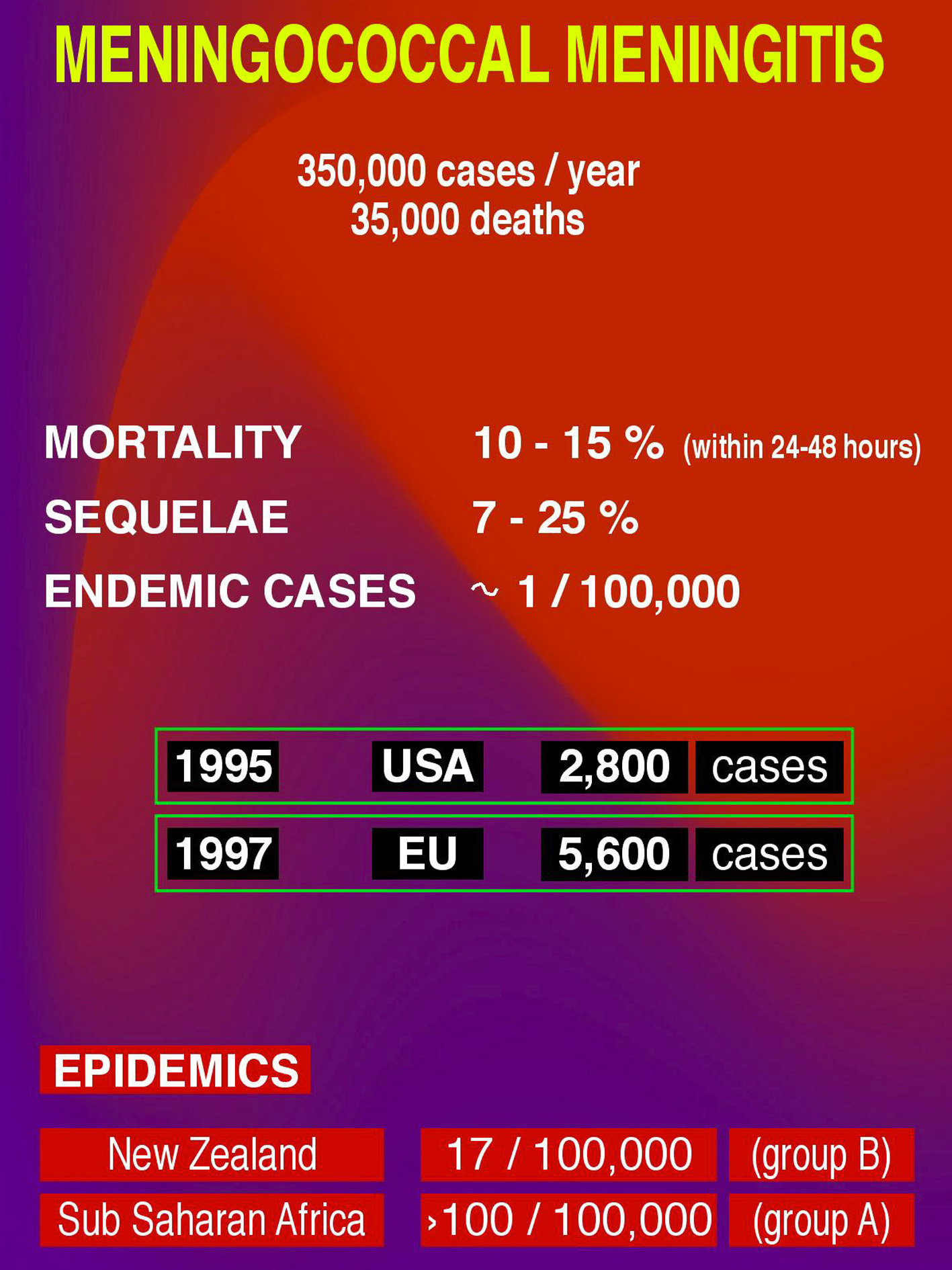 Meningococcal Meningitis
Serogroups A, B, C, Y, W135
The Legacy of Bacterial Meningitis in infancyBMJ 323 1-5, September  2001
Study on 1717 children surviving acute attack of bacterial meningits, compared to a similar number of controls  (numbers below are % incidence over controls by the age of 5)‏
1.8% died within 5 years
20% had severe or moderately severe disability
Learning difficulties                     6.5%  
Neuromotor disabilities                7.2%
Seizure disorders                          4.6%
Hearing problems                       12.1%
Ocular or visual disorders            9.8%
Speach or language problems     11.1%
Behavioural problems                  8.6%
Subtle deficits were also prevalent
Epidemiologia delle infezioni da meningococco
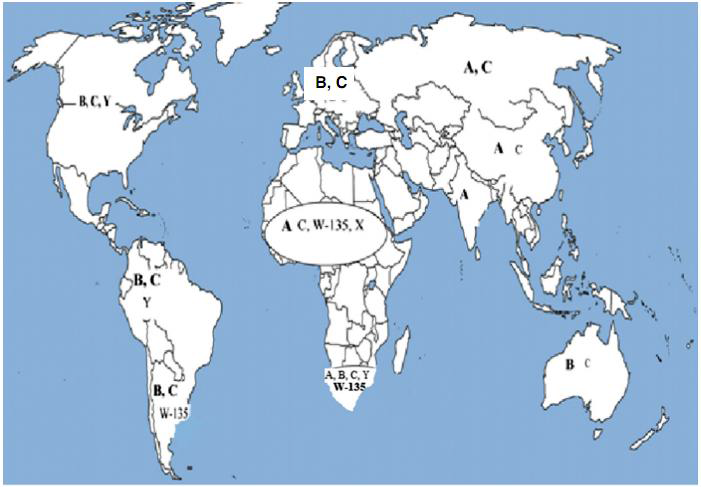 Sierotipi prevalenti in Italia
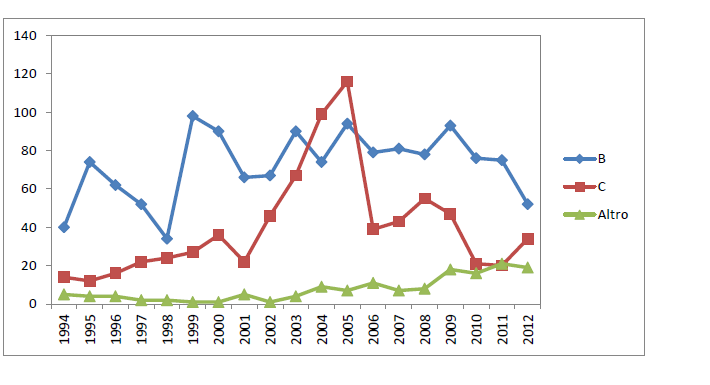 Sierotipi prevalenti in Italia per fascia d'eta'
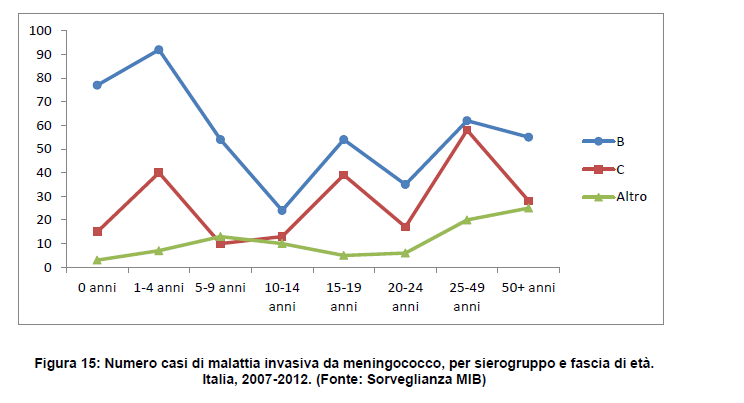 I vaccini
Antimeningococco B  ( somministrato ai bambini a 3 – 5 - 15  mesi )
Antimeningo C ( somministrato ai bambini a 12 mesi )
Anti meningo A , C , W , Y coniugato ( somministrato agli adolescenti a 15 anni )
Laboratory Confirmed Cases of Serogroup C Meningococcal Disease (England & Wales)
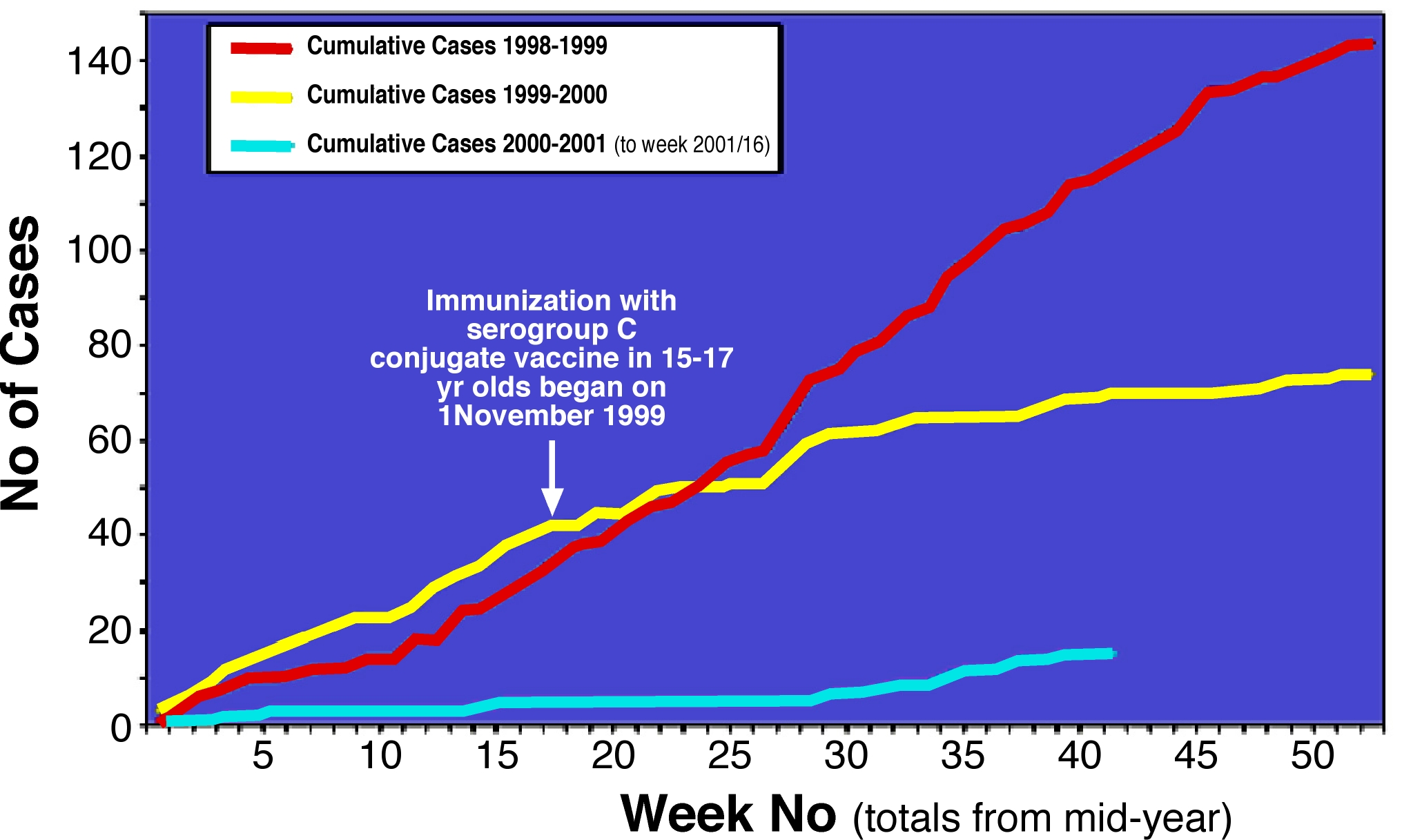 I Papillomavirus
Sono virus a DNA a doppia elica contenuti in un capside icosaedrico di 55 nm di diametro.
Ne esistono oltre 200 tipi di cui 100 ben caratterizzati.
Sono strettamente specie specifici e più di 80 tipi infettano l’uomo.
Circa 40 tipi infettano le mucose genitali e di essi circa 15 sono definiti a rischio oncogeno.
L’infezione da  HPV
E’ la più comune delle infezioni a trasmissione sessuale e la trasmissione può avvenire anche tramite semplice contatto nell’area genitale. 
Il 50-80% dei soggetti sessualmente attivi si infetta nel corso della vita con un virus HPV e fino al 50% si infetta con un tipo oncogeno.
La storia naturale dell’infezione è fortemente condizionata dall’equilibrio che si instaura fra ospite ed agente infettante
L’infezione può  regredire, persistere o progredire
L’80% circa delle infezioni sono transitorie, asintomatiche e guariscono spontaneamente.
Baseman JG et al. J Clin Virol 2005; 32 Suppl 1; S1624;  
Brown DR et al. J Infect Dis 2005; 191: 182–92;  
Bosch FX et al. J Natl Cancer Inst Monogr 2003; 313;
Epidemiologia del cervicocarcinoma in Italia
Dall’ultimo rapporto dell’ ISS :
Incidenza di cancro della cervice : 3500 nuovi casi / anno
Tasso di incidenza grezzo ≈ 10/100,000 donne
Mortalità per tumore della cervice uterina: 1000 morti/anno (stima)  
Tasso di mortalità grezzo ≈ 3/100,000 donne
Il “lifetime risk” di contrarre un tumore della cervice uterina è del 6,2%
Referenza: AIRT Working Group. Italian Cancer Figures - Report 2006. Incidence, mortality and estimates. Epidemiologia & Prevenzione. January-February 2006 (2).
Possibili esiti di un’infezione da  HPV
Infezione da  HPV
a basso rischio
ad alto rischio
6, 11, altri
16, 18, altri
Condilomi genitali
Infezione cervice
Terapia
CIN I/II
CIN II/III
Regressione
Carcinoma
cervice
Regressione
[Speaker Notes: Outcomes of HPV infection
Infection with low-risk HPV types, such as HPV 6 and HPV 11, can lead to the development of anogenital warts. These may regress spontaneously in 3–4 months, stay the same or increase in size and number. These low-risk HPV types do not lead to the development of cervical cancer and rarely to other HPV-related cancers1. The warts occur in the vagina, on the cervix, or around the anus. In men, they usually develop on the tip or shaft of the penis or around the anus. Treatment options include application of salicylic acid tape, podophyllin or imiquimod, cryotherapy (freezing off) and surgical or laser removal. 
Infection with oncogenic HPV types is the first step in a potentially progressive process that starts with formation of abnormal cells. These can progress first to neoplasia (intraepithelial dysplasia) and eventually on to cervical cancer.1 Regression is possible in the early stages, CIN I/CIN II (cervical intraepithelial neoplasia), but becomes less likely once neoplastic cells have started to form (CIN II/CIN III). The risk of progression is greatest with persistent infections with HPV types 16 and 18.2

Reference:
Clifford G M et al. Brit. J Cancer 2003: 89: 101-105.
Bosch FX et al. J Clin Pathol 2002; 55: 244–65.]
Patologie attribuibili all’infezione da HPV tipo 6,11,16 e 18
patologie		tassi di incidenza	 % attribuibile all’HPV		
――――――――――――――――――――――――――――――――――――――――――――――
Ca. cervice		10/100.000		100%	(70% HPV 16,18)‏
Ca. pene			<1/100.000		 40%	(63% HPV 16,18)‏
Ca. vulva 		0,5-1,5/100.000		 40%	(80% HPV 16,18)‏
Ca vagina		0,3-0,7/100.000		 40%	(80% HPV 16,18)‏
Ca. ano			<1/100.000		 90%	(92% HPV 16,18)‏
Ca. bocca 		10/100.000		  3%	(95% HPV 16,18)‏
Ca. oro-faringe		10/100.000		 12%	(89% HPV 16,18)‏

Condilomi ano-genitali				100%	(100% HPV 6,11)		
Papillomatosi respiratoria
giovanile ricorrente				100%	(100% HPV 6,11)‏

――――――――――――――――――――――――――――――――――――――――――――――――
Fonte:  Vaccine  2006; AIRT Rapporto 2006 Epid Prev.
IL CARCINOMA DELLA CERVICE  E’ UN ESITO RARO DI UN’ INFEZIONE COMUNE
L’infezione persistente  con HPV oncogeni è la condizione necessaria per l’evoluzione a carcinoma.

Fumo di sigaretta, uso prolungato di contraccettivi orali, coinfezione da HIV ed elevata parità sono cofattori certi nella carcinogenesi cervicale.
 
Il DNA dell’HPV è presente nel 99.7% dei carcinomi cervicali.

Per ogni milione di donne infettate con un qualunque tipo di HPV:
100.000 svilupperanno un’anomalia citologica cervicale
8.000 svilupperanno un CIN III (ca in situ)‏
1.600 svilupperanno un carcinoma della cervice
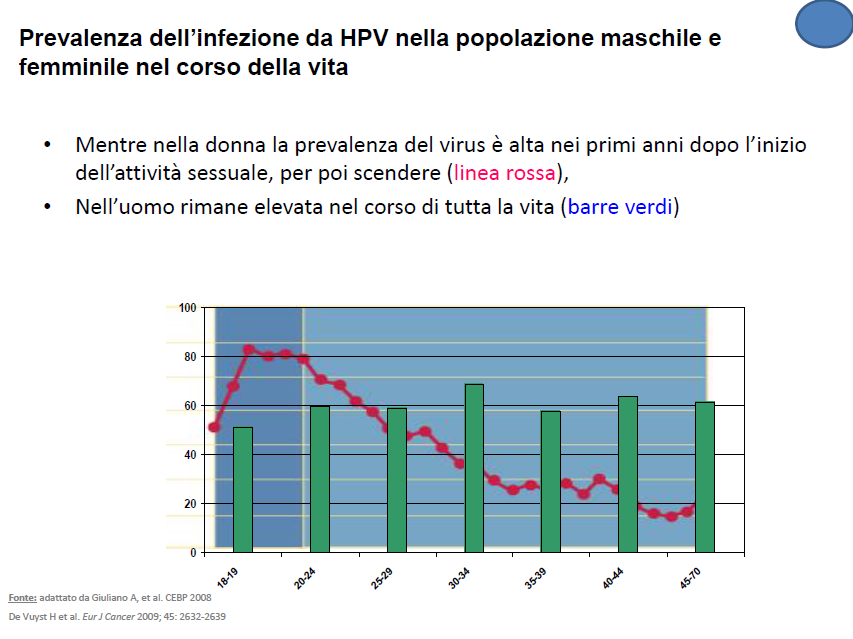 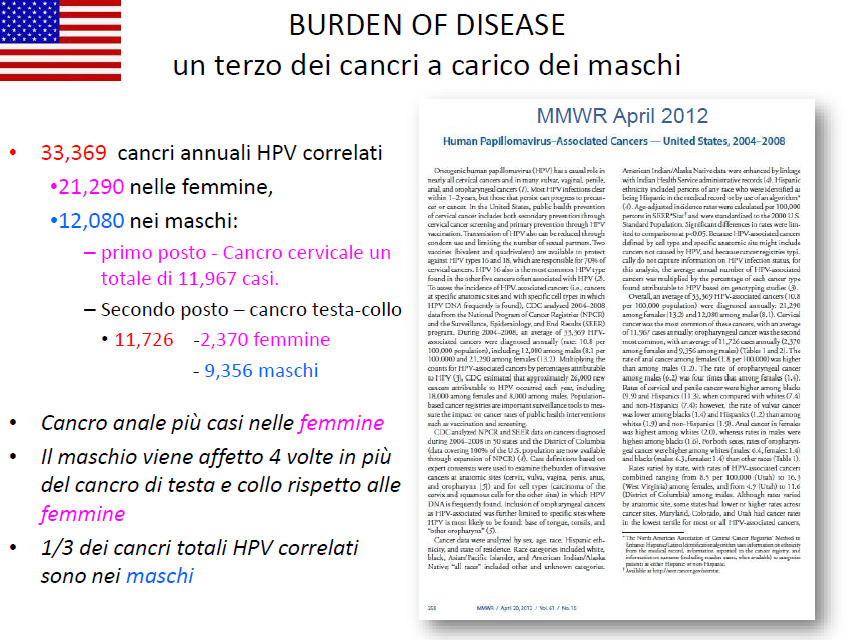 Conclusioni sulle evidenze disponibili ad oggi relative ai vaccini HPV
Immunogenicità
Elevata immunogenicità con tassi di siero-conversione >98% per tutti i tipi di HPV target

Efficacia
Elevata efficacia nel prevenire le lesioni CIN2+, nelle persone senza evidenza di pregressa infezione

Sicurezza
Buon profilo di sicurezza su oltre 10.000 soggetti vaccinati
nell’ambito dei programmi di sviluppo clinico di ciascun vaccino
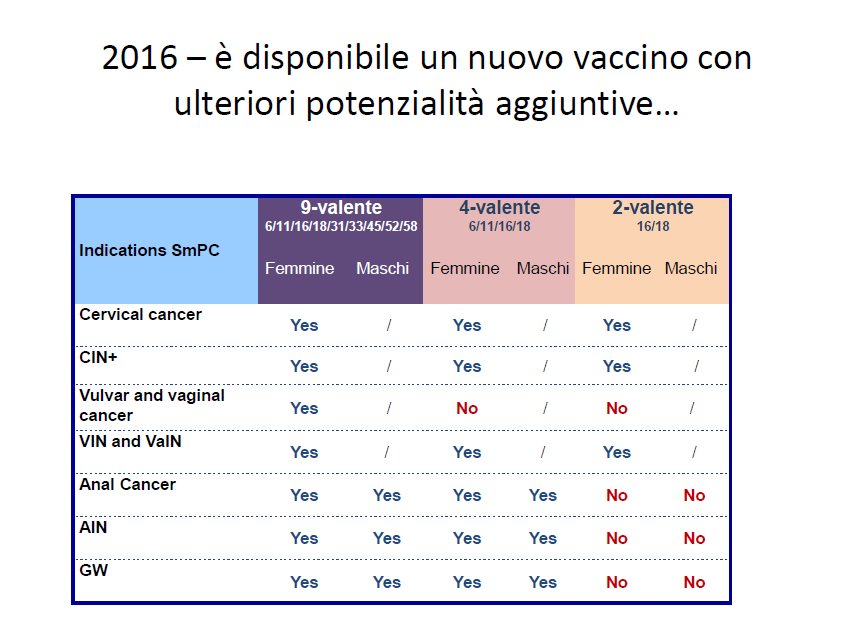 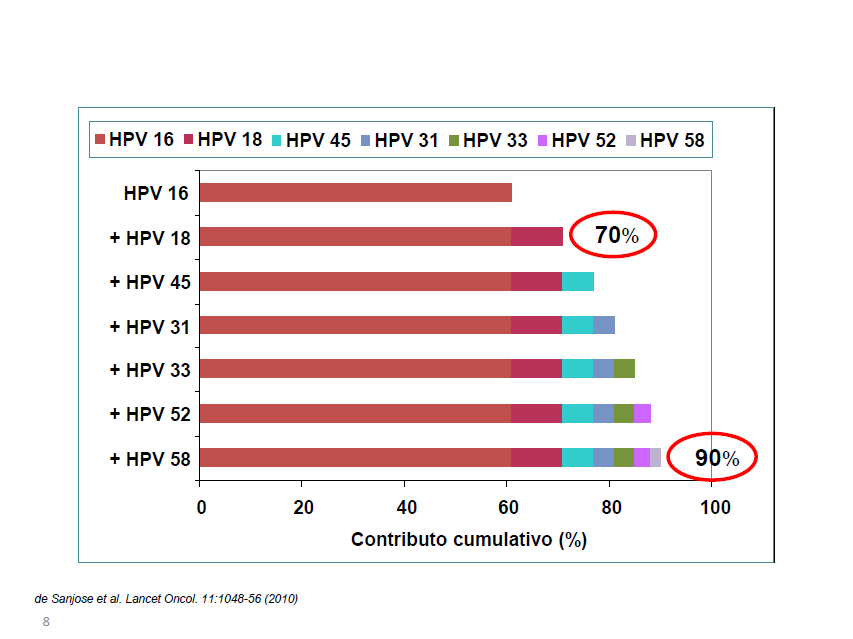 Vaccinazione anti HPV
Dal 2008 vaccinazione delle femmine nel 12° anno di vita  (strategia nazionale ) e nel 16° anno di vita (strategia Regione Piemonte )

Nel 2012  saldamento delle coorti

Dal 2017 vaccinazione anche dei maschi nel 12° anno di vita
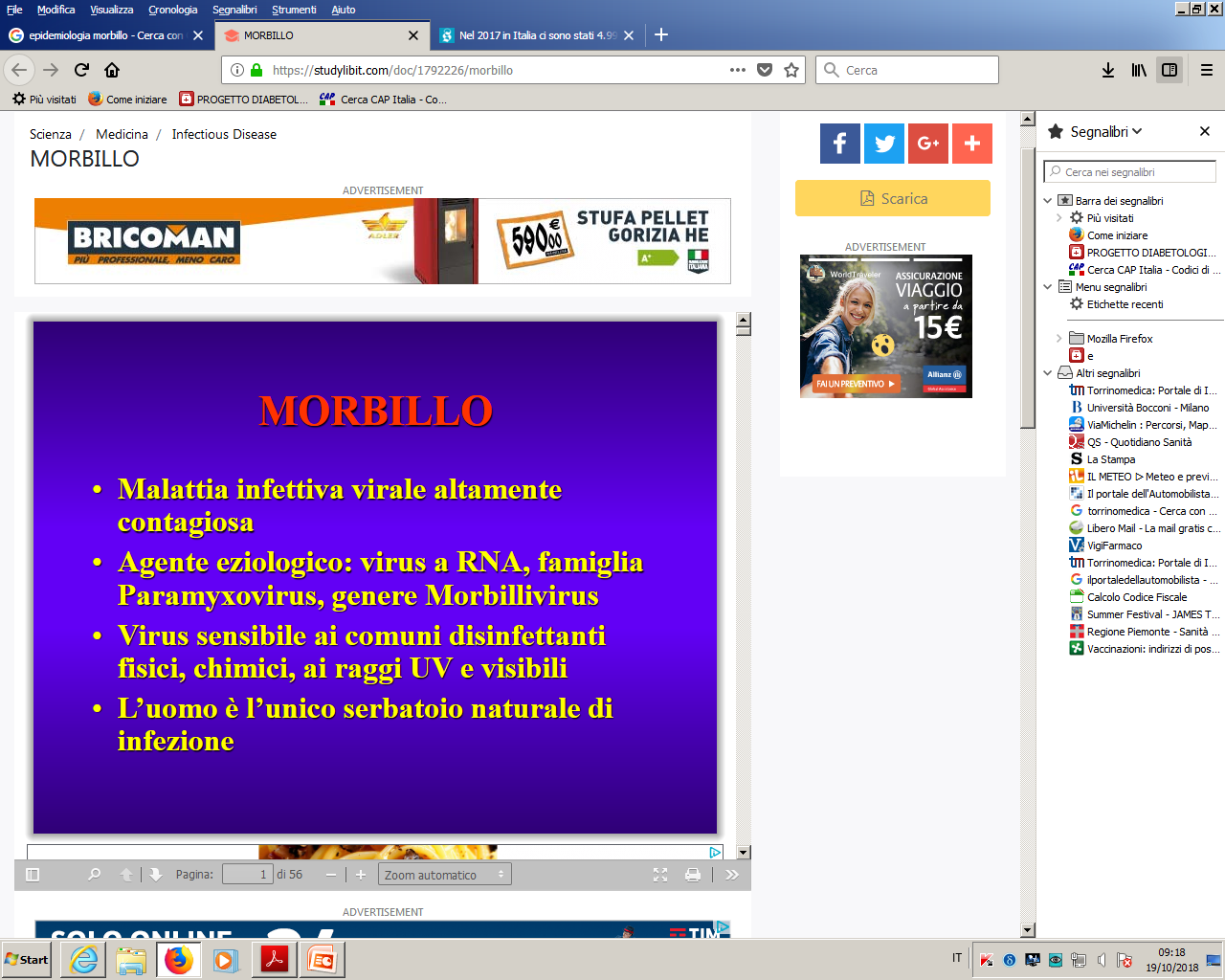 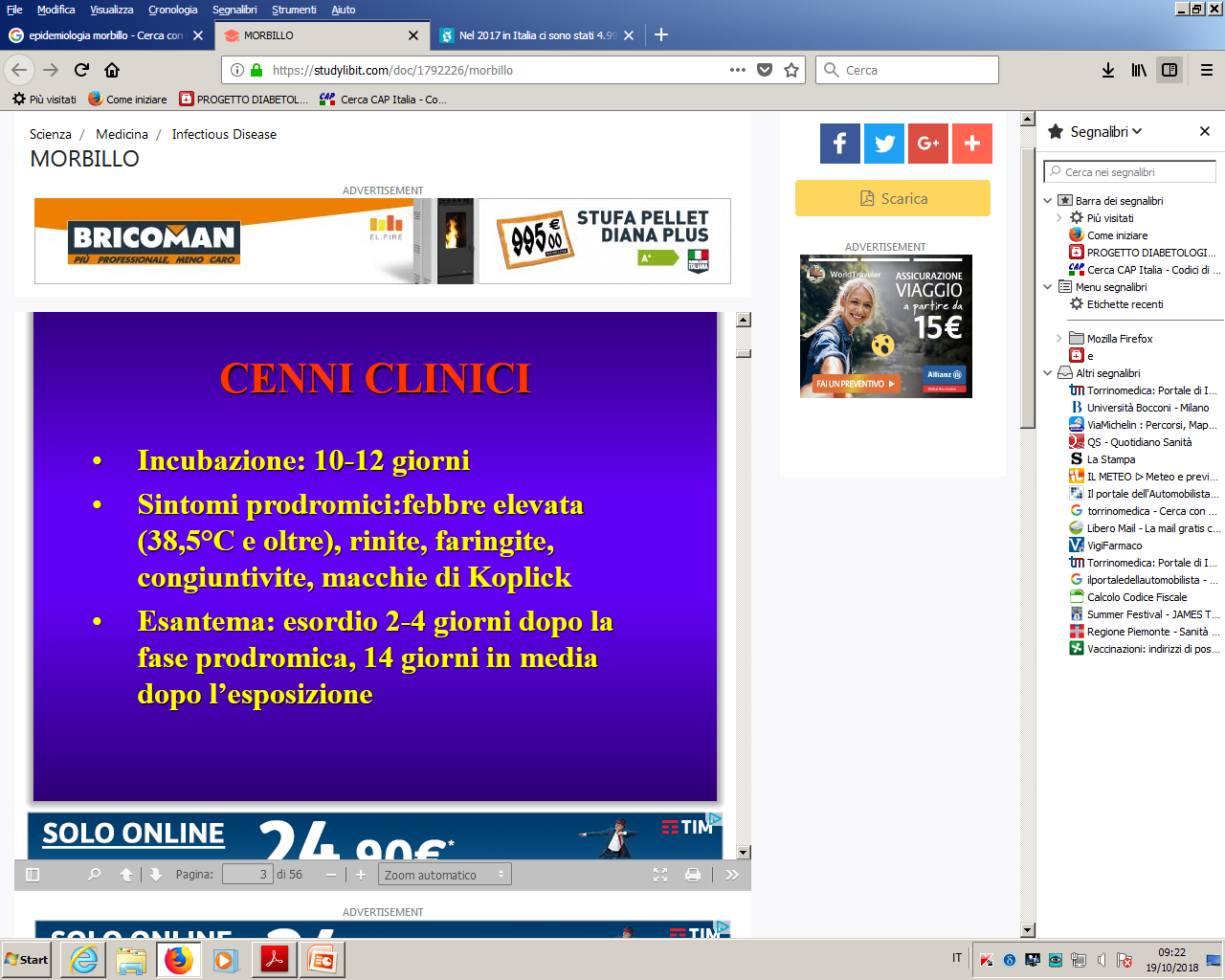 Complicanze del Morbillo
Circa il 30% dei casi di morbillo può sviluppare una o più complicanze, con una maggiore frequenza nei bambini con meno di 5 anni o nei soggetti con più di 20 anni.
Diarrea :  8% dei casi
Otite media  : 7 - 10% dei casi 
Polmonite e broncopolmonite : 5 – 7%
Encefalite acuta  : 1 / 1000 casi di morbillo (di cui 60% guarisce , 15% muore , il 25% guarisce con danni cerebrali residui quali : sordità , paraplegia , ritardo mentale convulsioni )
PESS : 1 / 100.000
Cheratocongiuntivite (rara)
Trombocitopenia : 1 / 3000 casi
Epidemia di Morbillo 2017
Dal 1 Gennaio al 31 Dicembre 2017 sono stati segnalati 4.991 casi di morbillo da 21 Regioni, inclusi 4 decessi. 

Il 90% dei casi è stato segnalato da otto Regioni: Lazio (n=1.699), Lombardia (n=787), Piemonte (n=629), Sicilia (n=425), Toscana (n=370), Veneto (n=288), Abruzzo (n=173) e Campania (n=108). 
La regione Lazio ha riportato il tasso d’incidenza più elevato (28,8 casi/100.000 abitanti), seguita dal Piemonte (14,3/100.000) e dall’Abruzzo (13,1/100.000). 
Il 79% dei casi è stato confermato in laboratorio. 
Il 95% dei casi era non vaccinato o vaccinato con una sola dose.
Eziologia Rosolia
L’agente causale è un Togavirus (virus ad RNA)

L’uomo è l’unico ospite 

La trasmissione dell’infezione post-natale avviene per via respiratoria
[Speaker Notes: La rosolia è una malattia infettiva causata da un virus a RNA della famiglia Togaviridae. 
L’uomo è l’unico ospite e quindi l’unica fonte di infezione. 
La rosolia post-natale si trasmette tramite le secrezioni naso-faringee, o per contatto diretto.]
Manifestazioni cliniche Rosolia
Esantema maculopapulare con diffusione cranio caudale

Linfoadenopatia (soprattutto retroauricolare)  

Sintomi generali lievi (febbre)

Il 25-50% delle infezioni sono asintomatiche
[Speaker Notes: Clinicamente la rosolia si manifesta con la comparsa di un esantema maculopapulare generalizzato, linfoadenopatia (in particolare dei linfonodi retroauricolari e nucali), e sintomi generali lievi, tra cui la febbre. 
Nel 25-50% dei casi, l’infezione è asintomatica.]
Manifestazioni cliniche della RC
Dipendono dall’età gestazionale al contagio

Possono interessare qualunque organo o apparato

Vengono tradizionalmente distinte in transitorie, permanenti e tardive
[Speaker Notes: Le manifestazioni cliniche della RC sono estremamente varie, potendo colpire qualunque organo o apparato. Dipendono anch’esse dall’età del contagio e vengono tradizionalmente distinte in transitorie, permanenti e tardive.]
Rosolia congenita: manifestazioni permanenti
Causate da:

anomalie dell’organogenesi (retinopatia pigmentosa, microftalmia, cataratta, difetti cardiaci congeniti)

esiti cicatriziali di infiammazione e necrosi tissutale (encefalite, calcificazioni endocraniche, sordità neurosensoriale)
[Speaker Notes: Le manifestazioni permanenti sono conseguenza di alterazioni strutturali, per difetti di organogenesi (retinopatia pigmentosa e difetti cardiaci congeniti), o per distruzione-cicatrizzazione tessutale (encefalite, calcificazioni endocraniche, sordità neurosensoriale).]
Manifestazioni cliniche della rosolia congenita
Sordità
Cataratta
Malformazioni cardiache
Microcefalia
Ritardo mentale
Alterazioni ossee
Danni al fegato e alla milza
Parotite
Agente eziologico : virus appartenente al gruppo dei Paramyxovirus altamente contagioso
Si trasmette soltanto da persona a persona : L’infezione si trasmette tramite le goccioline respiratorie diffuse nell’aria dal malato con la tosse o gli starnuti, oppure tramite il contatto diretto con le secrezioni nasofaringee
Manifestazioni cliniche Parotite
SINTOMI:  
rigonfiamento delle ghiandole parotidi, con conseguente dolore durante la masticazione e la deglutizione. 
febbre e malessere. 
in 1/3 dei casi la malattia è asintomatica

COMPLICANZE
encefalite   0,02-0,3%  con possibili esiti  (paralisi, epilessia, paralisi dei nervi facciali, stenosi acqueduttale e idrocefalia )
meningite  0,5-15%
Pancreatite   4%
Danni all’udito   1:100.000:  principale causa di sordità neurosensoriale infantile acquisita
Nel 20-30% dei maschi dopo la pubertà si ha l’insorgenza dell’orchite, una malattia infiammatoria molto dolorosa, caratterizzata dal gonfiore di uno o di entrambi i testicoli. Questa, sebbene raramente, può risolversi in un’atrofia testicolare con conseguente sterilità.
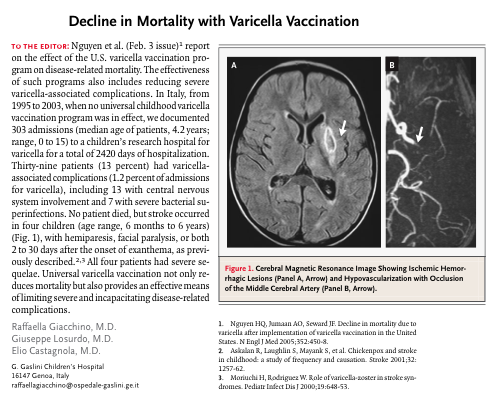 Ospedale Gaslini
(1995-2003):

303 ricoveri

Età media: 4,2 aa. 

2420 gg di ospedalizzazione

13% complicanze
per varicella
Giacchino R et Al., N Engl J Med, 2005
Il vaccino anti MPRV
Il calendario vaccinale prevede due dosi di vaccino MPR: 
               la prima dose tra i 12 e i 15 mesi di età;
               la seconda dose a 5-6 anni di età.
     Si può vaccinare a qualunque età

In situazioni rapida, la seconda dose può essere somministrata dopo un intervallo minimo di 28 giorni dalla prima dose. Possono essere vaccinati anche i bambini dai 6 ai 12 mesi che sono venuti in contatto con un caso di morbillo o in corso di epidemia, ma in questo caso la dose non viene conteggiata e la prima dose valida dovrà essere somministrata dopo l'età di 12 mesi.